СОВМЕСТНАЯ РАБОТА СЕМЬИ И ШКОЛЫ ПО ПРОФИЛАКТИКЕ ВРЕДНЫХ ПРИВЫЧЕК  У УЧАЩИХСЯ
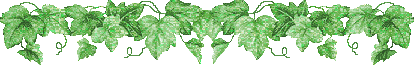 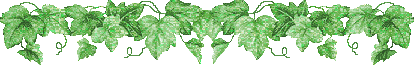 Что значит быть здоровым для ребенка?
ЗДОРОВЬЕ – СОСТОЯНИЕ ПОЛНОГО СОЦИАЛЬНОГО И ДУХОВНОГО БЛАГОПОЛУЧИЯ
развивать в гармонии свои физические и духовные силы,
 обладать выносливостью и уравновешенностью,
 уметь противостоять действию как неблагоприятных факторов внешней среды, так и своего внутреннего мира.
13.10.2014
2
ТИПЫ СЕМЕЙ
ПАТРИАРХАЛЬНАЯ (традиционная)
НУКЛЕАРНАЯ
НЕПОЛНАЯ
МАТЕРИНСКАЯ ( внебрачная)
13.10.2014
3
Воспитательный потенциал семьи – совокупность материальных, национальных, психологических, духовных, эмоциональных возможностей семьи в воспитании детей, определяемых ее особенностями (типом, структурой, традициями и др.)
13.10.2014
4
Особенности семейного воспитания
органическая связь с жизнедеятельностью ребенка;
непрерывность и длительность воздействия;
многократность и противоречивость воспитательного воздействия;
интимность, естественность, многогранность и непосредственность общения на основе чувства родства, любви, доверия, взаимной ответственности;
относительная замкнутость;
общение и взаимодействие людей разного возраста с разными интересами и профессиональной деятельностью (семья как дифференцированная социальная группа);
взаимная направленность формирующих воздействий
5
Негативные факторы семейного воспитания
безнравственность, аморальный стиль и тон отношений;
авторитаризм и безграничный либерализм;
бездуховность родителей;
неразвитость родительских чувств;
отсутствие нормального психологического климата;
преобладание материальных ценностей;
фанатизм в любых его проявлениях;
противоправное (криминальное) поведение взрослых;
отсутствие психолого-педагогических знаний у взрослых членов семьи
13.10.2014
6
Семья – школа жизни и труда.
Семья воспитывает ребенка всем образом своей жизни.
Нормальная семья – это лучший залог предупреждения пьянства, алкоголизма и табакокурения.
Семья – это основное звено, где формируются полезные привычки и отвергаются вредные.
13.10.2014
7
Условия формирования привычек
Пристальное внимание родителей к действиям ребенка, когда они могут оказаться вредными. Выработка правильного навыка и закрепление его в привычку.
Строгая организация всей деятельности ребенка, без подавления инициативы.
Пример взрослых для формирования полезной привычки.
Подкрепляющие действия в виде похвалы, одобрения, примера для других детей или друзей.
13.10.2014
8
Главные ошибки современных семей
нехватка семейного общения;
безразличность в делах детей;
злоупотребление алкоголем, курением самих родителей.
13.10.2014
9
Формируют потребность в здоровом образе жизни:
Воспитание волевых качеств характера, 
просвещение, 
знание правовых основ охраны здоровья, правильное отношение к жизненным ценностям, 
формирование интереса к творческой, познавательной деятельности, 
создание условий для социального и профессионального самоопределения,
профилактические меры
13.10.2014
10
13.10.2014
11
Профилактика -
- это целый комплекс мероприятий, которые направлены на то, чтобы обеспечить высокий уровень здоровья людей, их творческого долголетия, устранение причин заболеваний (например, предупреждение развития вредных привычек), создание лучших условий для труда, быта, отдыха и т. д.
«ЛУЧШЕ НЕ НАЧИНАТЬ, 
ЧЕМ ПОТОМ БРОСАТЬ»
13.10.2014
12
«Подростковый возраст - возраст предельной искренности, идущей от стремления все пережить, все открыть, быть в согласии с самими собой, и - предельной неискренности, связанной с поиском себя через разные роли, стремлением себя проверить, испытать, скрываясь от других и самого себя»              
                                                 Б.Заззо
13.10.2014
13
Пропаганда здорового и безопасного образа жизни должна быть наступательной и плановой
уровень разъяснительной работы – высоким
средства и формы самые разнообразные
13.10.2014
14
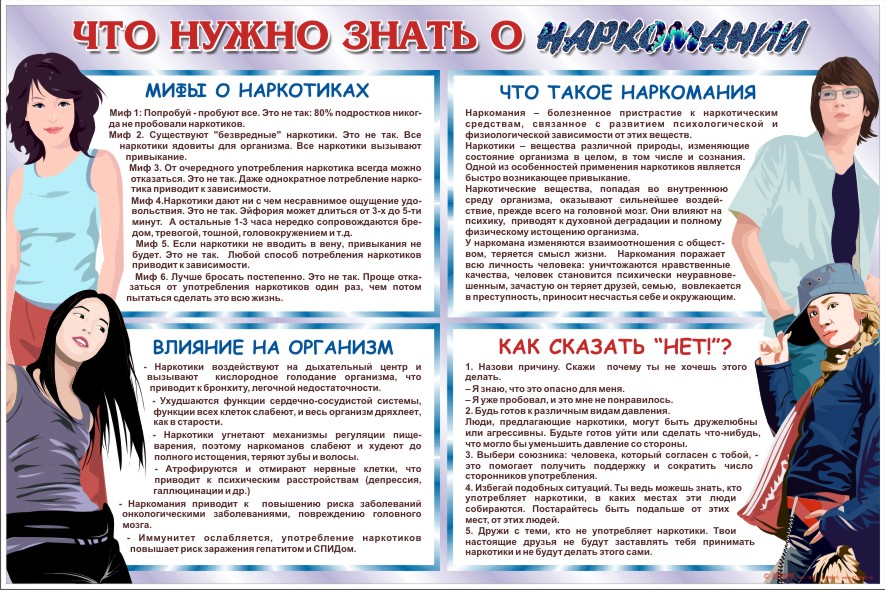 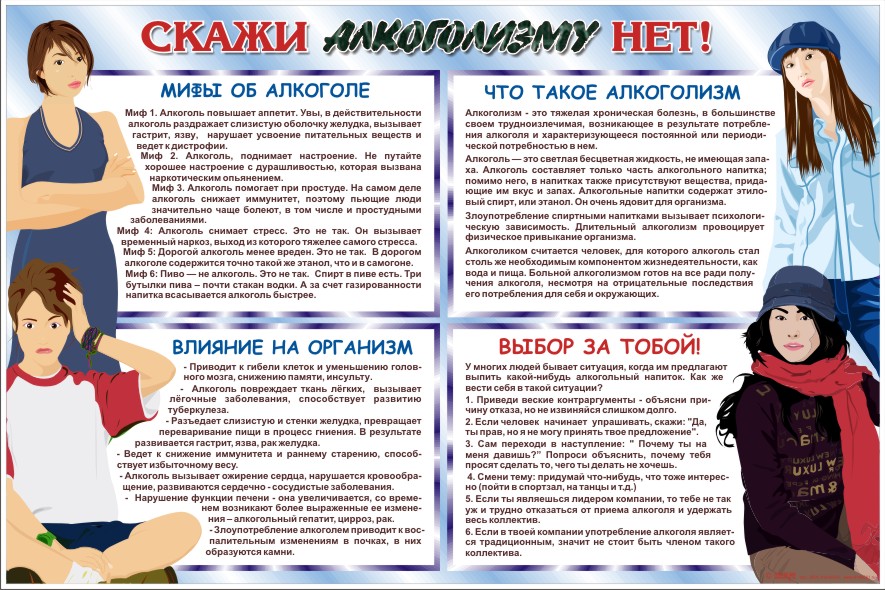 13.10.2014
15
« Освобождение от этого страшного зла будет эпохой в жизни человечества»
                             Л.Н.Толстой
13.10.2014
16